Маркировка лекарствВводная часть.Анатолий СвечинМенеджер проекта группы проекта ФАРМА
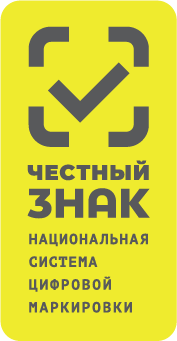 Регистрация в ИС МДЛП – нельзя откладывать
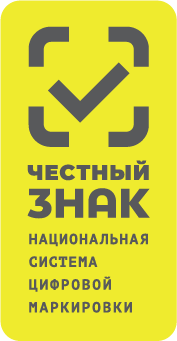 Регистрация действий с ЛП в системе: 2 способа
МДЛП
Способ 1: Через личный кабинет участника оборота или интегрированную с МДЛП информационную систему участника оборота
Сервера криптозащиты
Способ 2: Через спецустройства (контрольно-кассовую технику или регистратор выбытия)
Аптека или 
медорганизация
Поставщик
Основной
сценарий ->
Выбытие*
(вывод из оборота)
Внутренние операции*:
перемещение
списание
уничтожение
отбор образцов
другие
Отгрузка
Приемка*
Выбытие*
(вывод из оборота)
В исключительных ->
случаях
* Товарный учет выполняется параллельно с регистрацией сведений в МДЛП, места пересечения этих процессов определяются учетной политикой организации
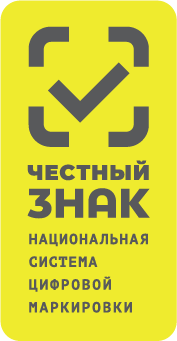 Состав регистрируемых в системе действий с ЛП(подробнее см. «Паспорта процессов»)
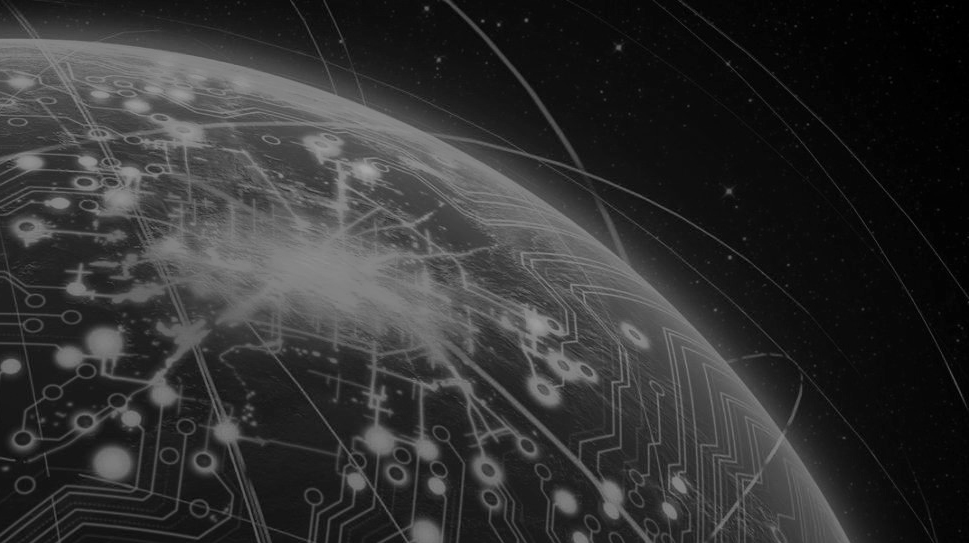 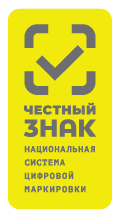 Заказ и приемка ЛС аптечной организацией
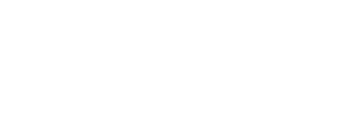 Общий план
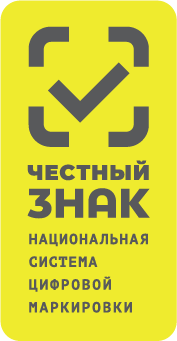 Прямой акцепт – паспорт процесса
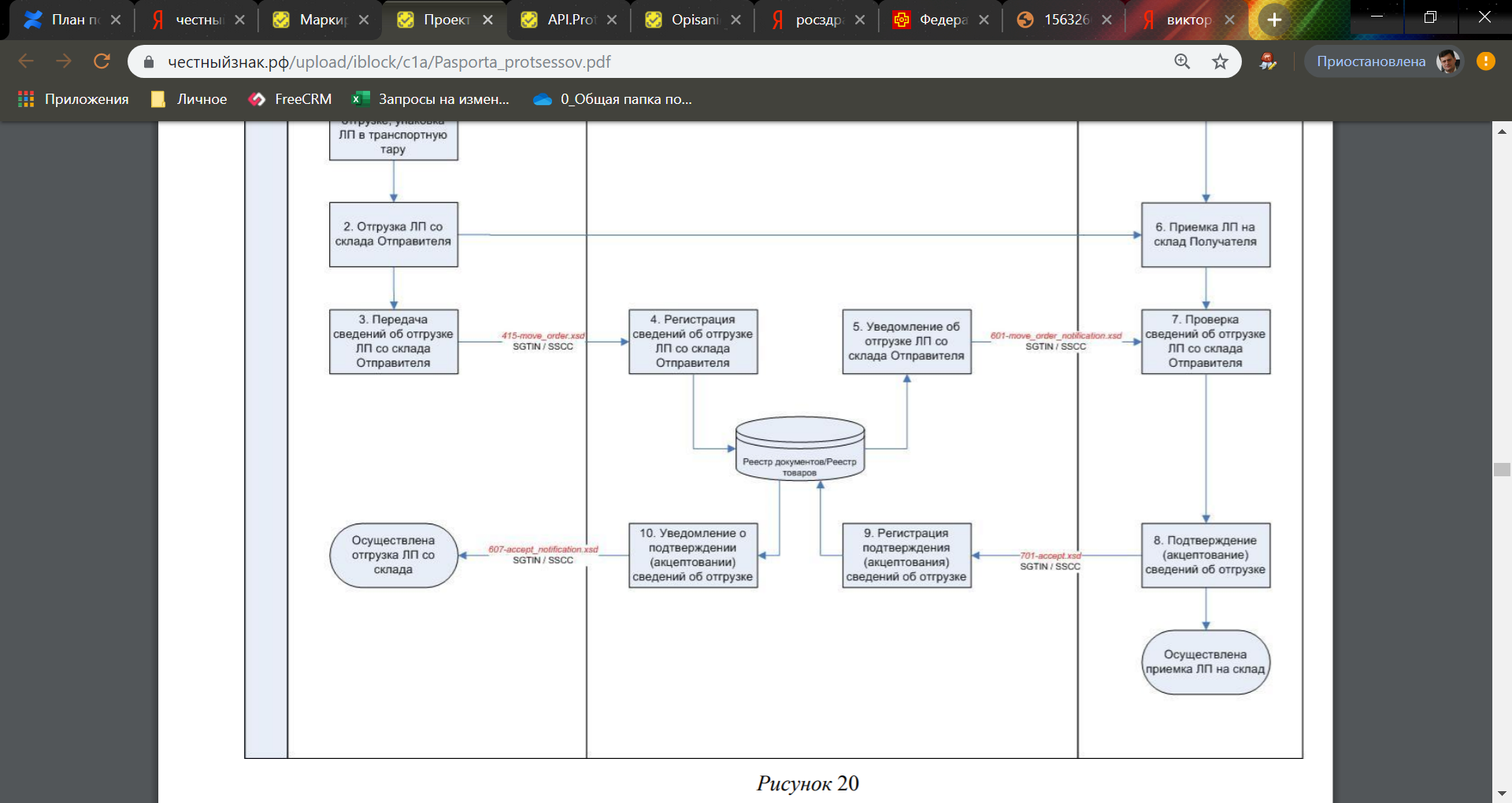 Паспорта процессов 1.31, Процесс 4.1, Рисунок 20
Прямой акцепт – состав информации
Уведомление получателя об отгрузке - пример
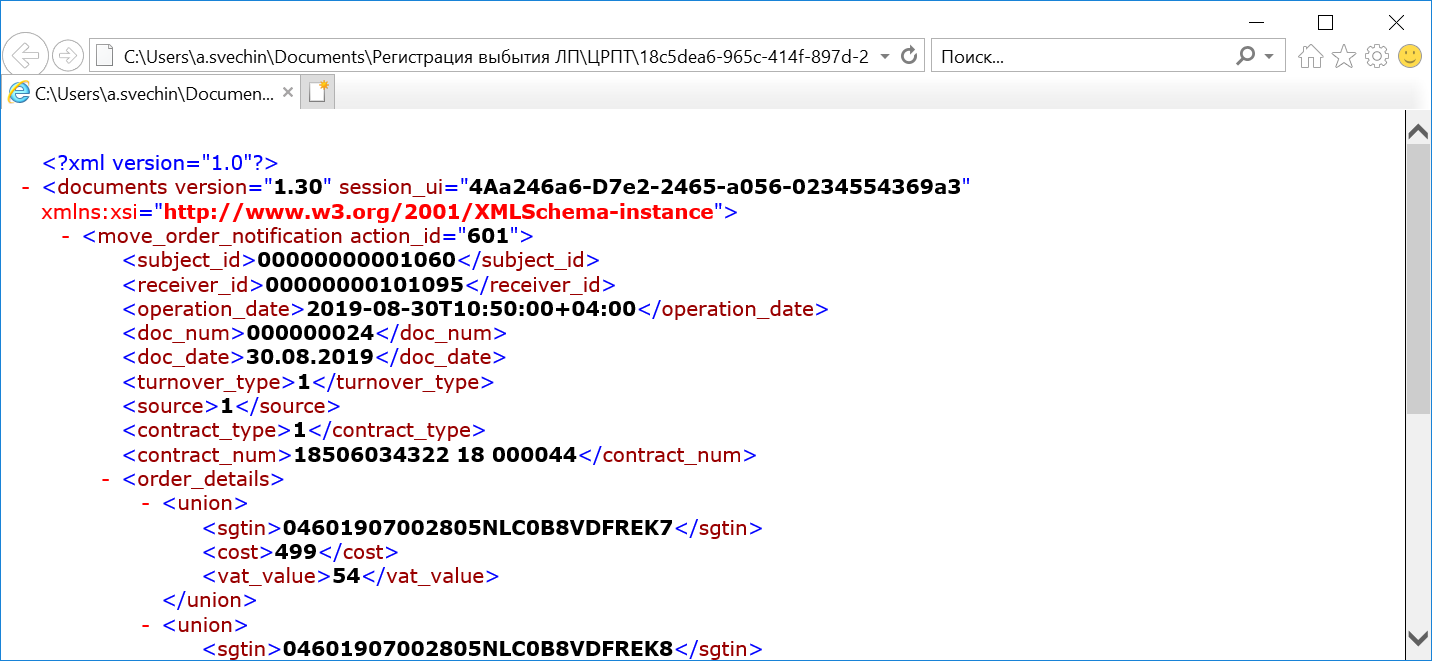 Поиск документа в Личном кабинете МДЛП
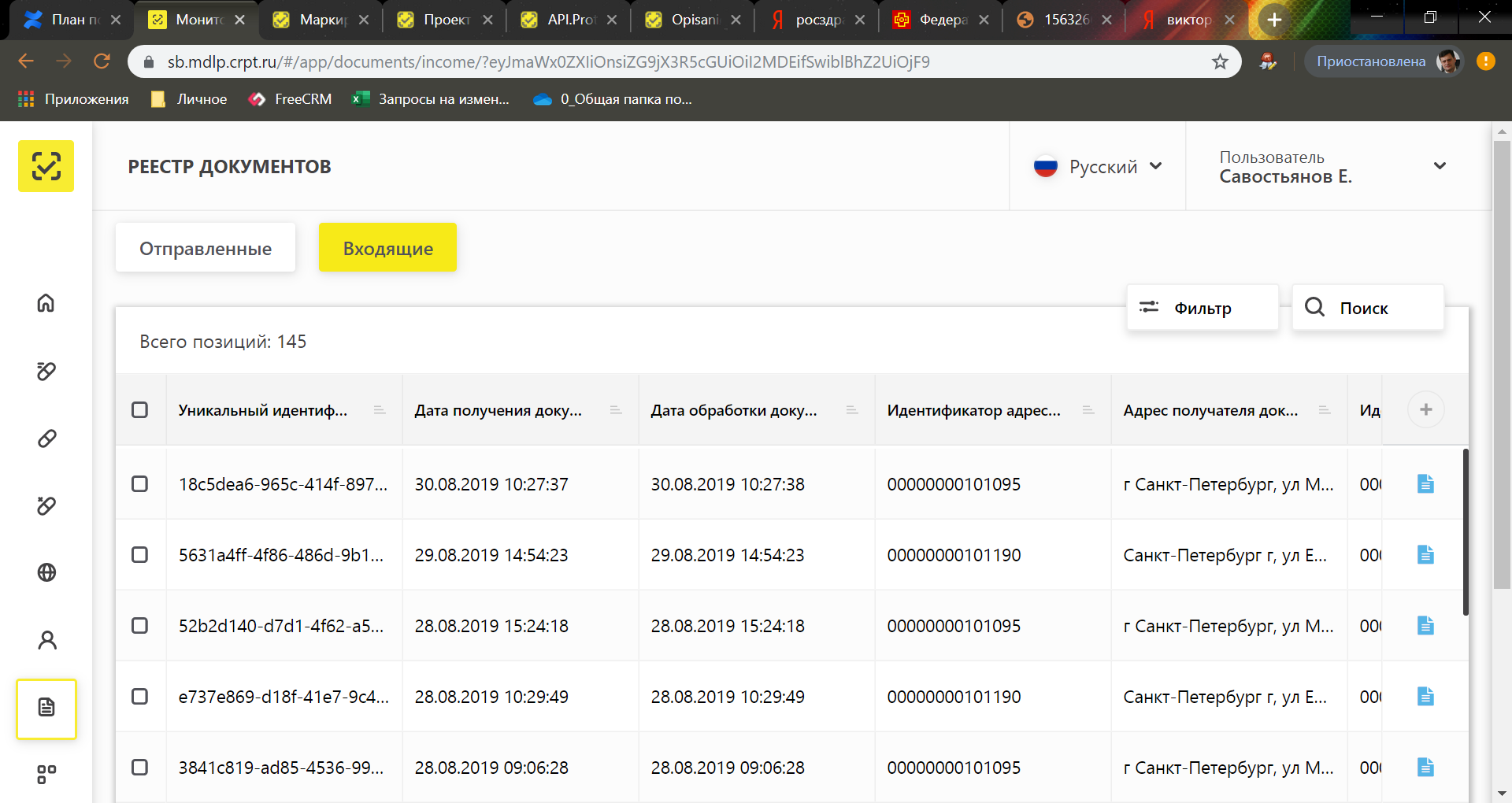 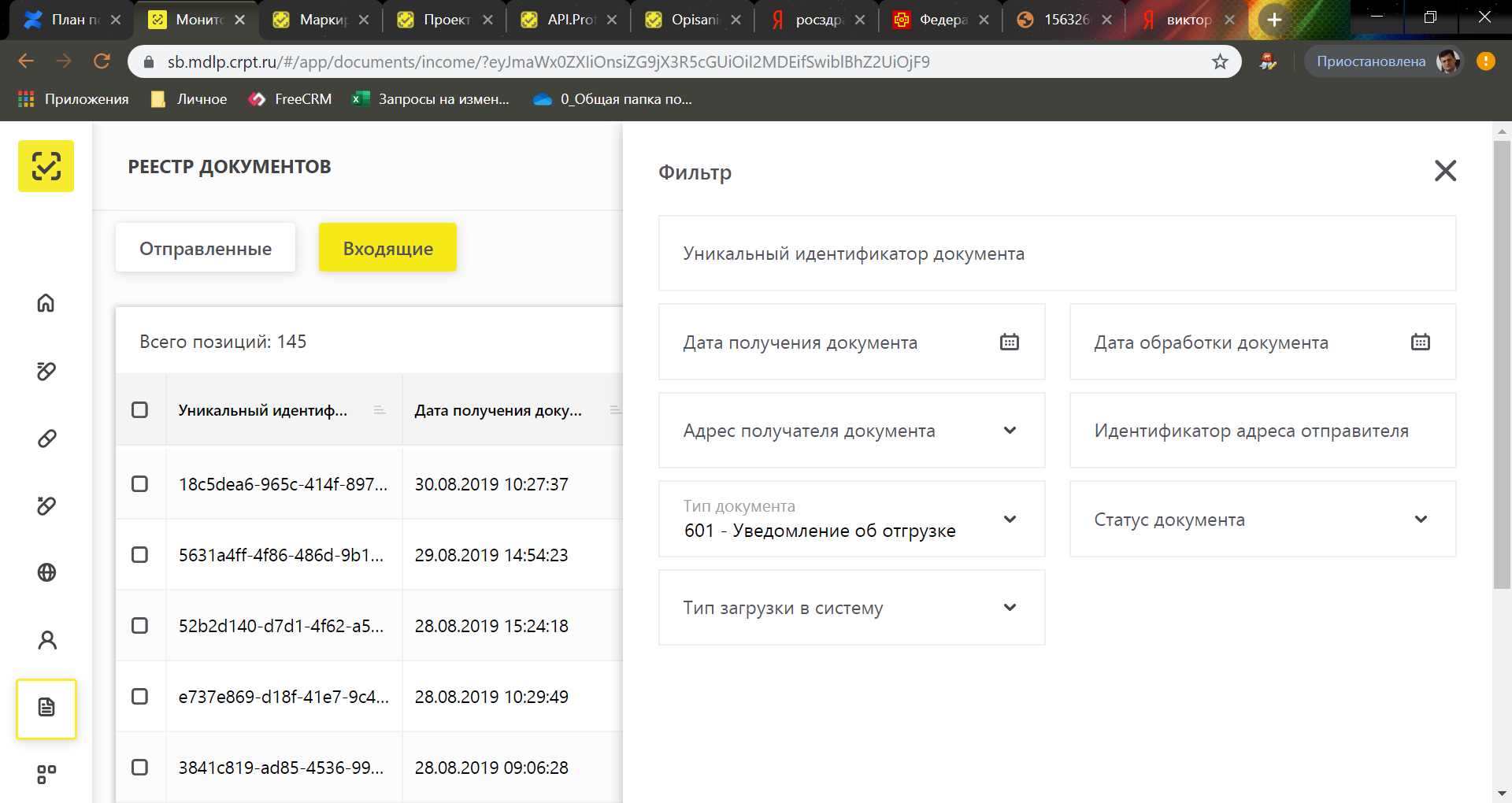 Обратный акцепт – паспорт процесса
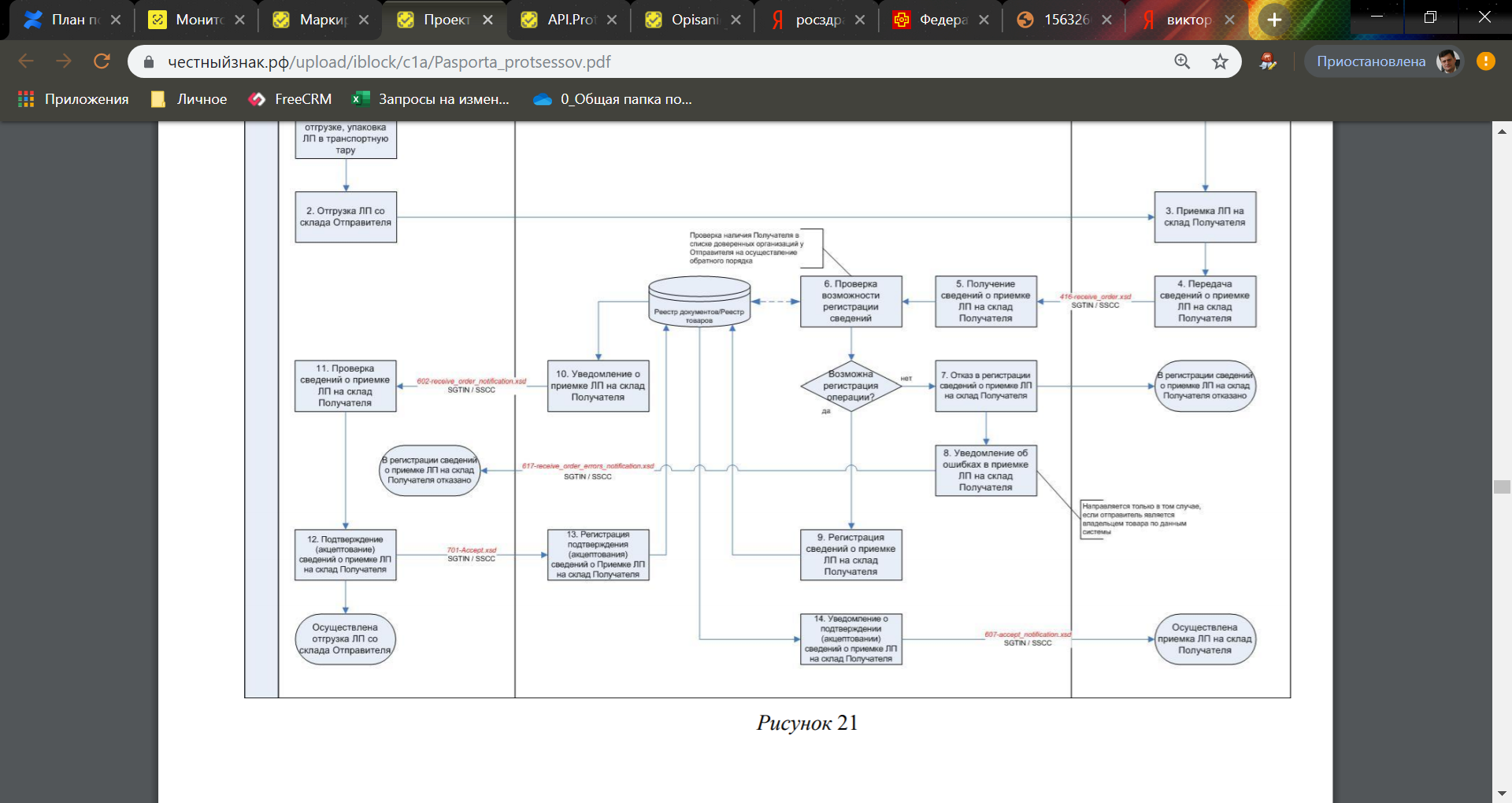 Паспорта процессов 1.31, Процесс 4.2, Рисунок 21
Проверка статуса кода маркировки. Оборот
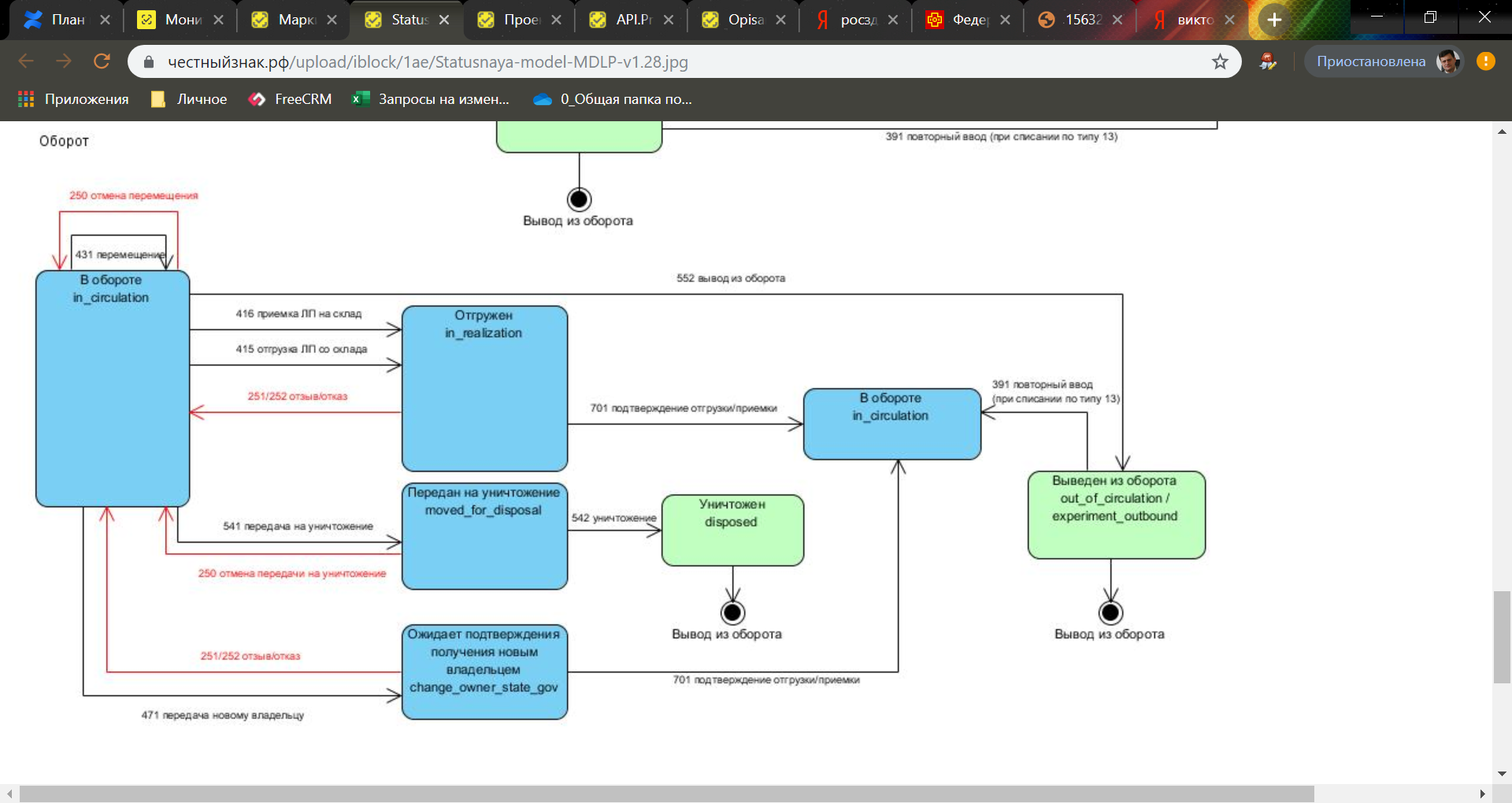 Статусная модель МДЛП версия 1.28
Получение данных о КМ
Получение публичной информации – см. вызовы 6.13.5 и 6.15.4 API интерфейсного уровня
Отказ от приемки
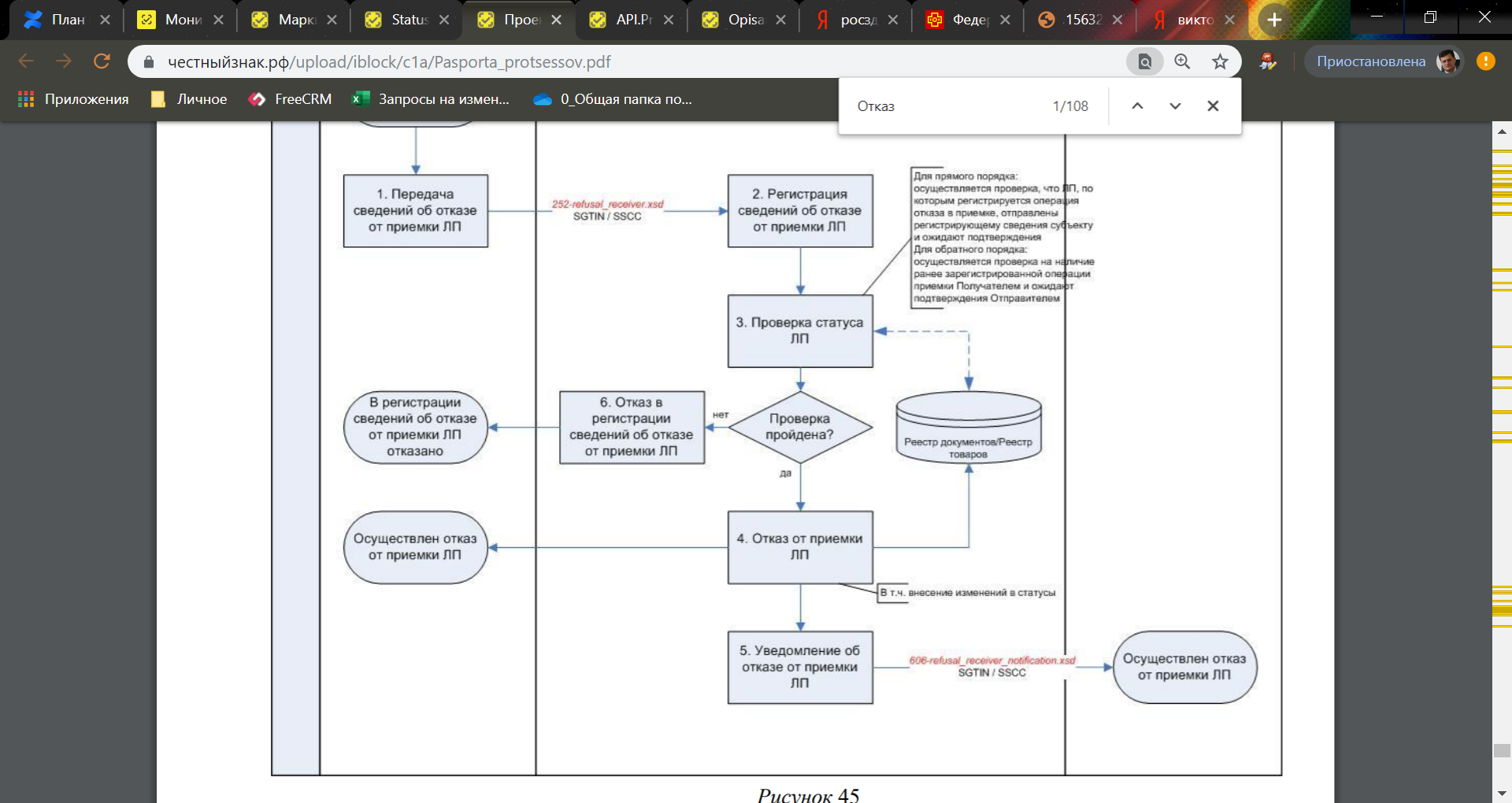 Паспорта процессов 1.31, Процесс 10.3, Рисунок 45
Прочие процессы
Возврат поставщику выполняется так же, как обычная отгрузка, но тип отгрузки указывается 2 (возврат)
Приемка товара, ранее отгруженного на незарегистрированное место деятельности, выполняется согласно паспорта процесса 4.4.2.
Смена «владельца» ЛП при госпоставках выполняется согласно паспорта процесса 4.7
Возврат приостановленных ЛП выполняется согласно паспорта процесса 7.2
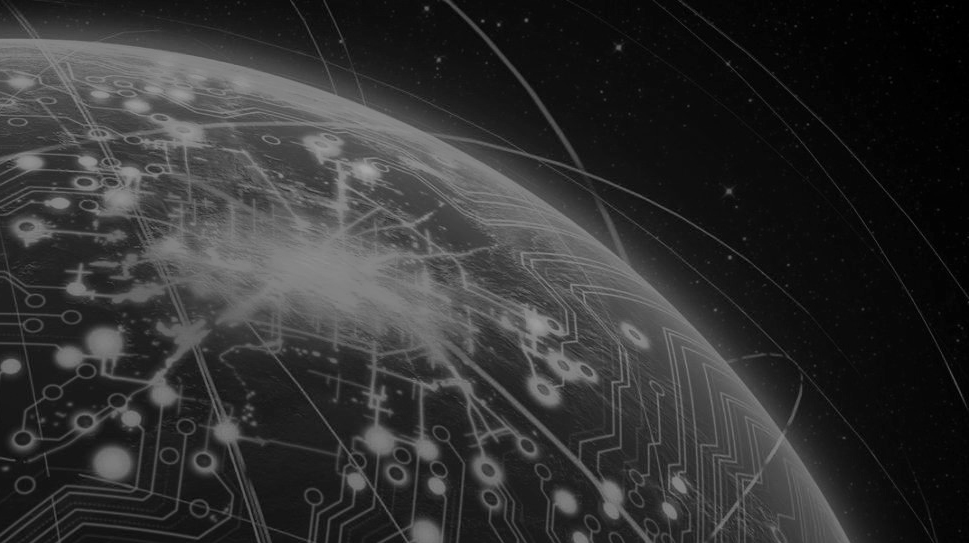 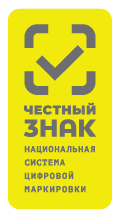 Вывод лекарств из оборота в розницу и по по льготе
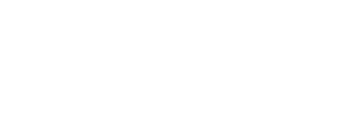 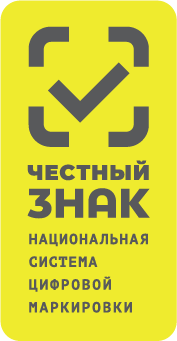 Схема информационного обмена с МДЛП через ККТ и РВ
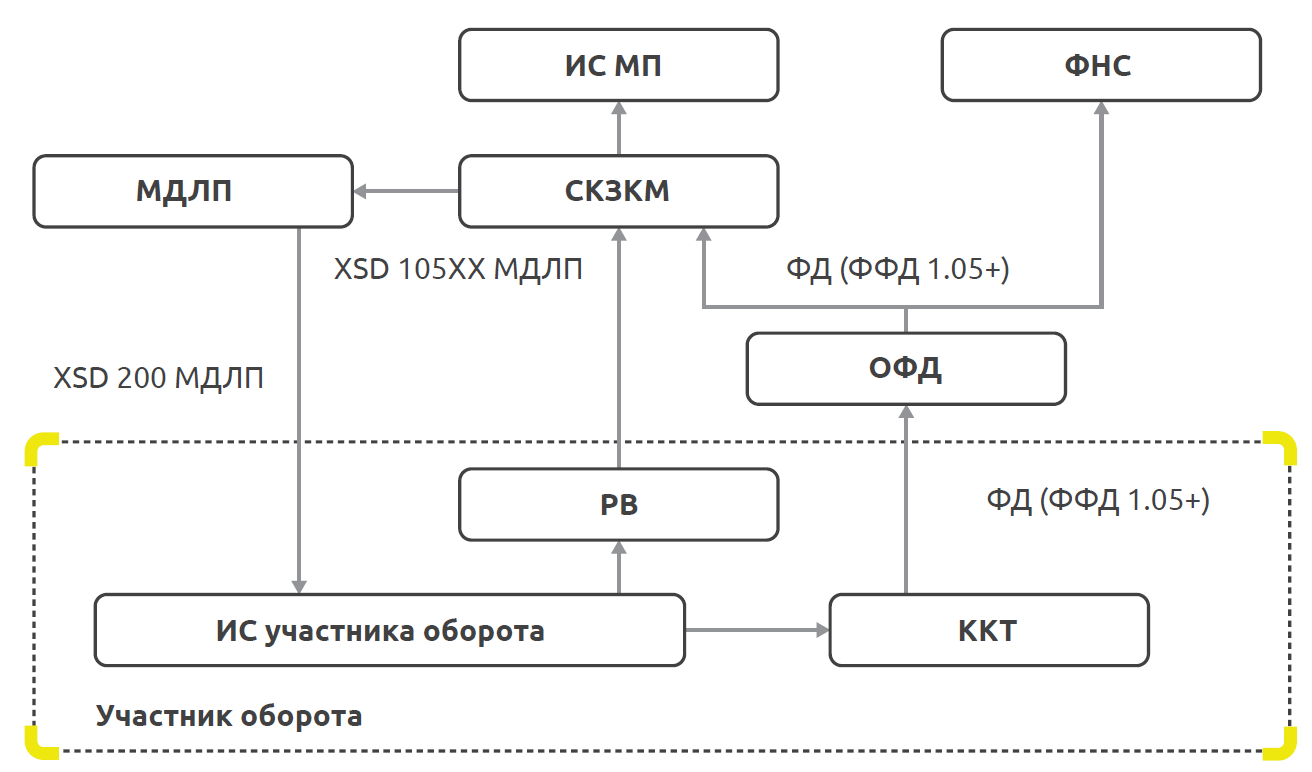 Регистратор выбытия – внешний вид и комплектация
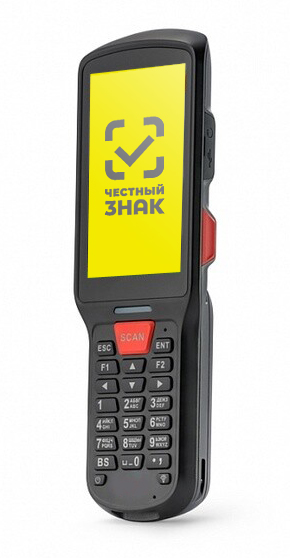 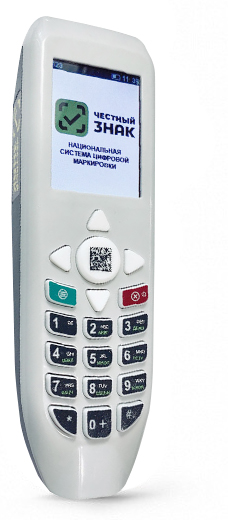 Встроенный сканер – для сканирования DataMatrix

Экран и клавиатура – для управления устройством

Wi-Fi, Ethernet – для подключения к внутренней сети аптеки 
или мед. организации

Возможность подключения GSM-модема – на случай, если
Аптека или мед. организация не подключена к сети интернет

Модуль безопасности (СКЗИ) – для проверки крипто-кода
Кода маркировки

Аккумулятор

Модуль Глонасс – для контроля соответствия места осуществления 
выбытия лекарственного препарата фактическому

Краткая инструкция по использованию
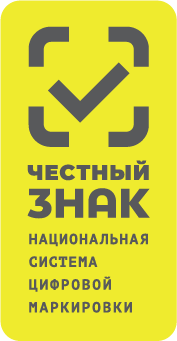 Режимы работы регистраторов выбытия
«Автономный» — при обороте до 10 упаковок в день
Не требует доработки информационной системы участника оборота
Неудобства двойного ввода информации и отсутствие автоматической проверки соответствия сканируемых кодов документу-основанию (рецепту или накладной)
«Режим ТСД» — в помещениях без связи
Загрузка в РВ перечня требуемых ЛП и выгрузка списка отсканированных DataMatrix
Удобен для использования в помещениях без связи и обмена информацией с системой участника оборота без ее доработки (через копирование файлов)
«Сетевой» («пассивный») — при обороте свыше 10 уп. в день
Работой РВ управляет информационная система участника оборота, требуется ее доработка
Достигается наиболее полная автоматизация, процесса и удобство использования РВ
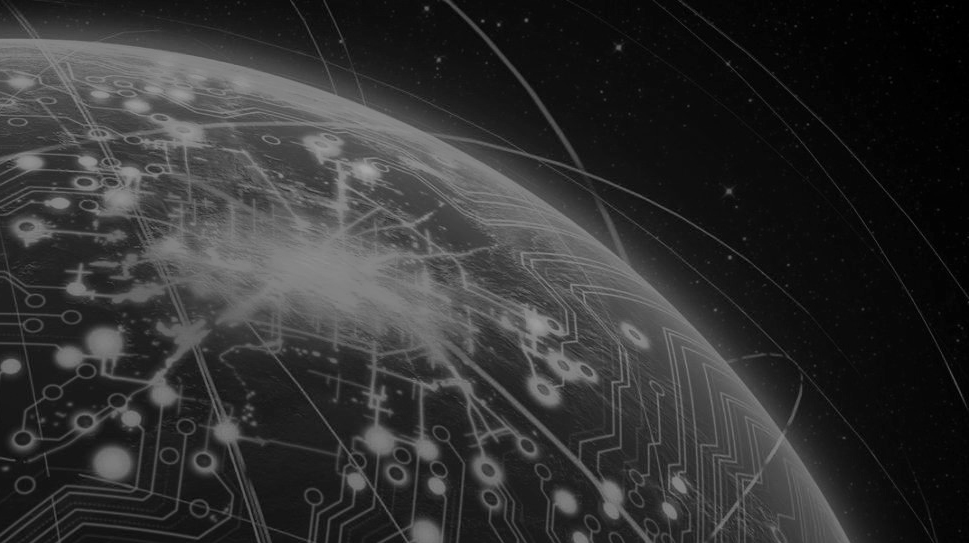 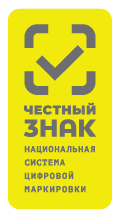 Вывод лекарств из оборота по различным причинам
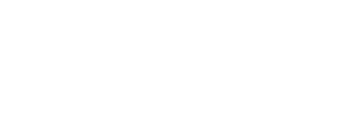 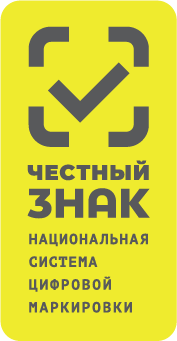 Типы вывода из оборота в статусной модели МДЛП
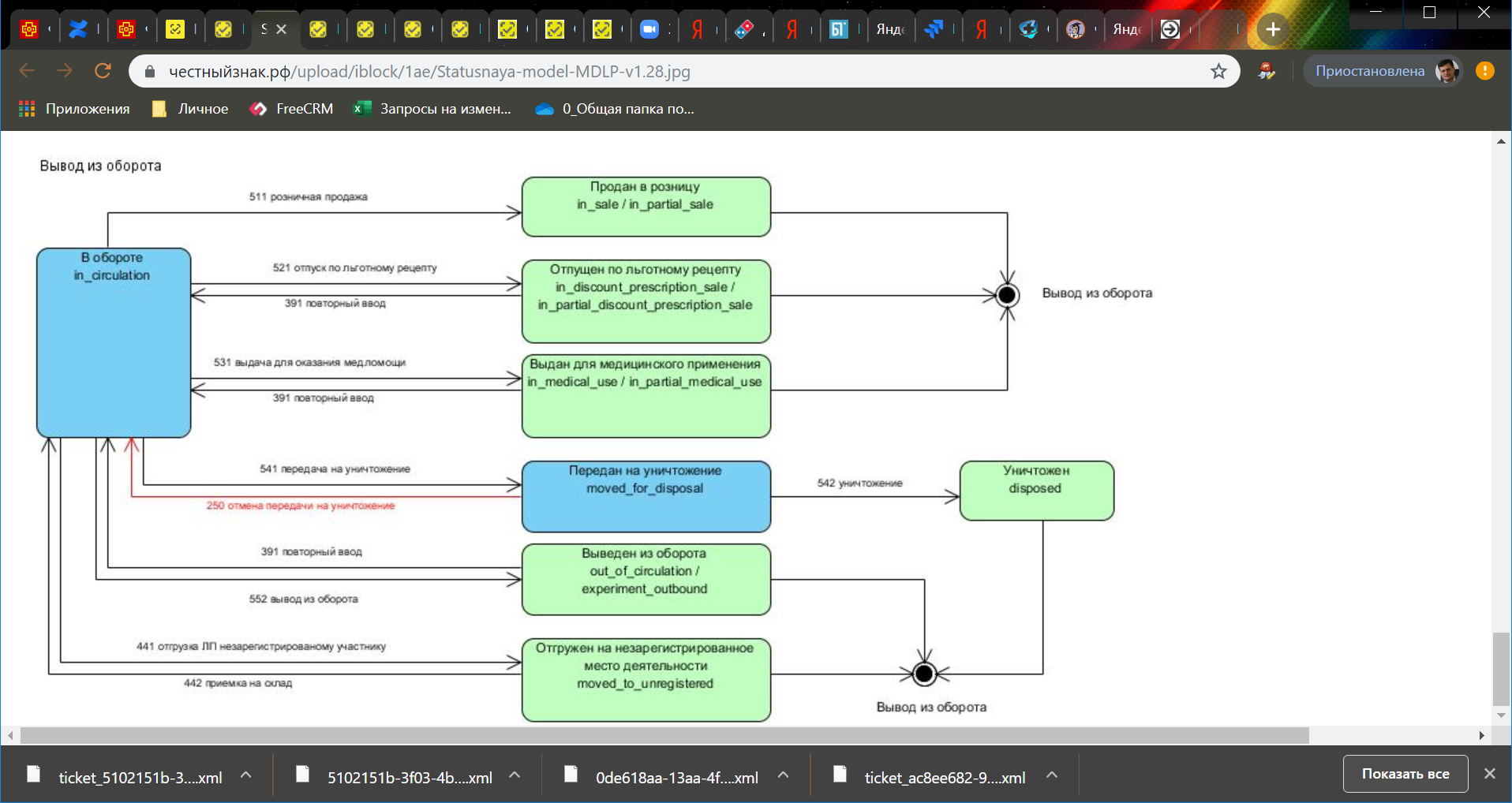 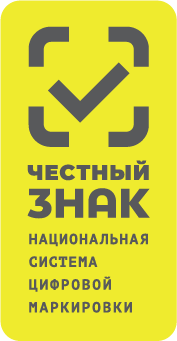 Возможные «различные причины» вывода из оборота ЛП (XSD 552)
 6 (выборочный контроль);
 7 (таможенный контроль);
 8 (федеральный надзор);
 9 (в целях клинических исследований);
 10 (в целях фармацевтической экспертизы);
 11 (недостача);
 12 (отбор демонстрационных образцов);
 13 (списание без передачи на уничтожение);
 14 (вывод из оборота КИЗ, накопленных в рамках эксперимента)
 15 (производственный брак)
 16 (списание разукомплектованной потребительской упаковки)
 17 (производство медицинских изделий)
 18 (производство медицинских препаратов)
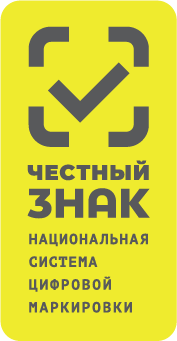 Особенности выбытия для уничтожения и «по различным причинам»
Без использования ККТ или РВ

Без проверки криптоподписи 

Допускается SSCC

Уничтожение – двухстадийный процесс
Наиболее частые вопросы участников оборотаОператору МДЛП
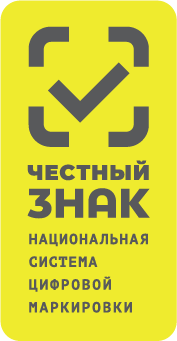 Топ-10 вопросов в техподдержку в категории «Консультация»
Сколько РВ необходимо на каждое МД?
Как протестировать выбытие в Песочнице МДЛП?
Когда можно получить РВ? 
Не удается долгое время поймать сигнал ГЛОНАСС, как решить данную проблему?
Если несколько окон для отпуска ЛП, сколько РВ необходимо?
Сроки поставки РВ после подписания договора?
Как понять, нужен ли РВ нашей организации?
Когда появится возможность заполнить анкеты не ВЗН? 
Необходимо ли установка дополнительных программ?
Нужно ли приобретать дополнительно сканеры для РВ, если нужно, то в каком количестве?
Что делать, если 2 места деятельности по одному адресу?
Ответы на частые вопросы, часть 1/3
Сколько РВ необходимо на каждое МД?
Не все МД должны быть оснащены РВ. Подробнее см. «Способы вывода из оборота ЛП по типам участников оборота» в библиотеке документов по маркировке на сайте РЗН http://roszdravnadzor.ru/marking/collection
Для МД, требующих оснащения, 1 МД = 1 РВ. Если льготная аптека и медицинская организация располагаются по одному адресу, устанавливается 1 РВ в аптеку и 1 РВ в медицинскую организацию
Как протестировать выбытие в Песочнице МДЛП?
Для тестирования бизнес-процессов выбытия в Песочнице МДЛП используйте ЛК МДЛП или API МДЛП. Использовать РВ при этом нет необходимости, так как при его использовании меняется лишь способ передачи информации и добавляются дополнительные проверки, суть процесса не изменяется.
Для тестирования выбытия на промышленном контуре МДЛП с использованием РВ в нем предусмотрена функция «Тестовое выбытие». Вы также можете протестировать использование Р,В на кодах маркировки, выпущенных в рамках эксперимента, и на отгруженных Вам, но еще не акцептованных Вами, упаковках. Не тестируйте РВ на упаковках ЛП, уже выведенных Вами из оборота, это будет расценено системой как попытка использования фальсифицированных ЛП.
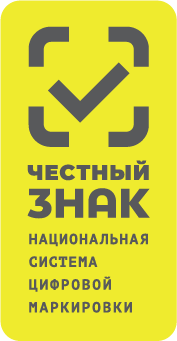 Ответы на частые вопросы, часть 2/3
Когда можно получить РВ?
Установка РВ для отпуска 7ВЗН завершается. Анкеты на получение РВ другим участникам оборота станут доступны в октябре 2019 года.
Не удается долгое время поймать сигнал ГЛОНАСС, как решить данную проблему?
15.09.2019 вышла новая прошивка, улучшающая качество приема, или используйте усилитель ГЛОНАСС.
Если несколько окон для отпуска ЛП, сколько РВ необходимо?
1 РВ на 1 МД.
Сроки поставки РВ после подписания договора?
По ППР 1557 от 14.12.2019 – в течение 30 календарных дней
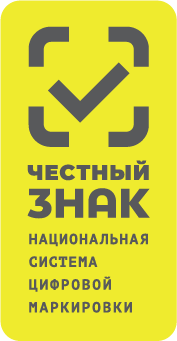 Ответы на частые вопросы, часть 3/3
Как понять, нужен ли РВ нашей организации?
Из документа «Способы вывода из оборота ЛП по типам участников оборота» в библиотеке документов по маркировке на сайте РЗН http://roszdravnadzor.ru/marking/collection.
Когда появится возможность заполнить анкеты не ВЗН?
В октябре 2019 года.
Необходимо ли установка дополнительных программ?
Для работы с ЛК МДЛП нужен бесплатный плагин для браузера. Остальное определяет разработчик ТУС.
Нужно ли приобретать дополнительно сканеры для РВ, если нужно, то в каком количестве?
Сканеры нужны только в сетевом (пассивном) режиме работы РВ. Количество – по числу рабочих мест.
Это не связано в РВ, но как минимум 1 сканер нужен на приемке товара.
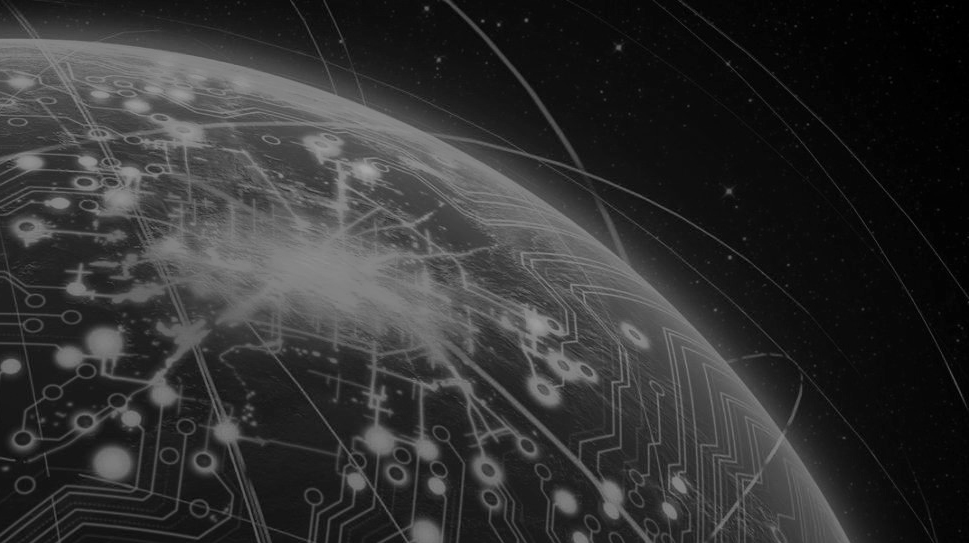 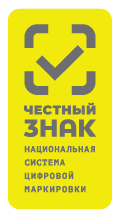 Дополнительная информация
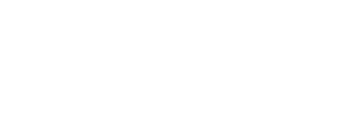 Состав действий при внедрении (порядок может отличаться)
Ознакомиться с документом «Паспорта процессов» и составить список действий с ЛП, которые выполняются в Вашей организации и подлежат регистрации в МДЛП.
Для каждого такого действия определить список ответственных лиц, которые будут уполномочены регистрировать их в МДЛП.
Получить УКЭП на всех ответственных лиц
Зарегистрировать в системе организацию, внести информацию о местах осуществления деятельности, ответственных лицах и интегрированных с МДЛП информационных системах (при наличии таких). Сообщить в ТО РЗН о факте регистрации в системе.
Заказать в техподдержке МДЛП тестовые коды и протестировать без использования спецустройств выполнение с ними всех действий из определенного ранее списка в «Песочнице» МДЛП через личный кабинет
На основе проведенного тестирования определить состав необходимого оборудования и необходимых доработок информационных систем. При необходимости закупить недостающее оборудование (регистраторы выбытия закупать не надо, они предоставляются оператором бесплатно) и выполнить доработку информационных систем. Обратите внимание, необходимо выполнить доработку кассового ПО для корректной передачи сведений в составе фискальных документов.
При необходимости провести повторное тестирование с использованием доработанных информационных систем и закупленного оборудования с целью убедиться, что работа с маркированными ЛП не вызывает у ответственных сотрудников затруднений. Обратите внимание, что порядок работы с различными типами маркированных ЛП (инфузионные растворы, препараты холодильного хранения, наркотические препараты) может отличаться в силу особенностей их логистики.
Определить порядок отработки «негативных сценариев» ответственными сотрудниками и способы контроля своевременности и достоверности регистрируемых сведений со стороны руководства организации.
В установленные законом сроки подать заявку на получение регистраторов выбытия и заключить договор с Оператором Системы.
См. также «Инструкцию по подключению медорганизаций и аптек» на сайте ЧестныйЗнак.РФ
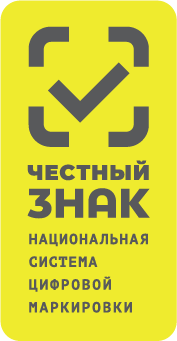 Техническая готовность участника оборота к маркировке
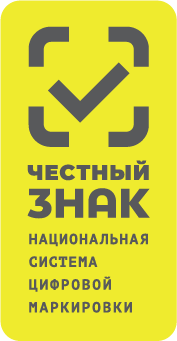 Дополнительная информация
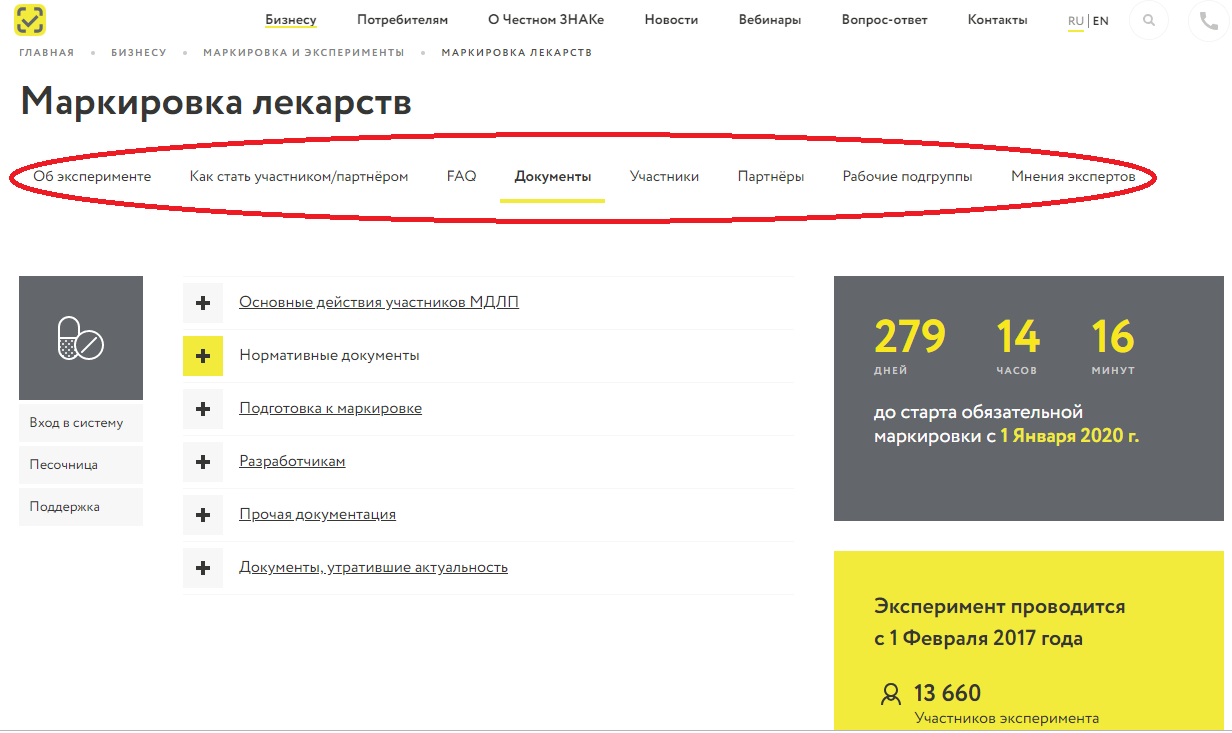 Спасибо!

Смотрите на сайте ЧестныйЗнак.РФ и на сайтах партнеров обучающие видеоролики и записи вебинаров.

Вопросы просьба отправлять по адресу 
https://support.crpt.ru
support@crpt.ru 
тел. 8 (800) 222 1523